Comunità Energetiche Rinnovabili
Un’opportunità per le PA, benefici per le PMI e un vantaggio per ambiente e cittadini
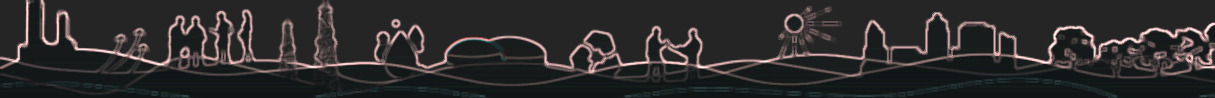 ASSOCIAZIONE ENERGIA E COMUNITà
Vicchio, 6 Ottobre 2022
erika.magrini@energiaecomunita.it
Associazione Energia e Comunità per la costituzione di una CER
L’Associazione Energia e Comunità ha lo scopo di svolgere attività culturali atte alla diffusione delle conoscenza delle  energie rinnovabili e alla loro affermazione nella modalità di Comunità Energetiche Rinnovabili (CER).

Inoltre si occupa di dare supporto alle PA nella costituzione della comunità energetica predisponendo la documentazione necessaria alla costituzione della CER (come Statuto, Regolamento, Manifestazione di interesse, etc) ed incaricando un global partner che si occupi della gestione tecnica e amministrativa della CER; si occupi del dimensionamento e dell’analisi dei flussi energetici implementando una piattaforma informatica per la gestione della CER con Sistemi di Misurazione Remota.
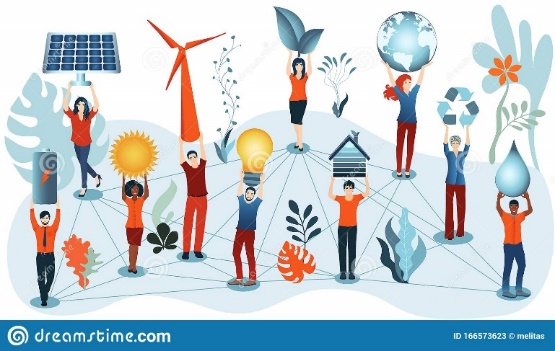 ENERGIE RINNOVABILI: quadro giuridico e obbiettivi
NEXT GENERATION EU

QUADRO GIURIDICO EUROPEO - Direttiva (UE) 2018/2001 (REDII) Quadro comune per la promozione dell'energia da fonti rinnovabili nell'UE e fissa un obiettivo vincolante del 32 % per la quota complessiva di energia da fonti rinnovabili nel consumo finale lordo di energia dell'UE nel 2030.

PNRR (Piano Nazionale di Ripresa e Resilienza 2021) Missione n. 6 Rivoluzione verde e transizione ecologica QUADRO GIURIDICO ITALIANO - Decreto Legislativo n. 199/2021; Delibera 04 agosto 2020 318/2020/R/eel – ARERA



TARGET ENERGIA ASSEGNATO ALL’ITALIA

 2030     70 GW DELL’ ENERGIA  PROVENIENTI DA FONTI RINNOVABILI 

2050     90% DELL’ ENERGIA PRODOTTA PROVENIENTE DA FONTI RINNOVABILI



OBBIETTIVI 1, 7 e 11 dell’Agenda 2030 dell’ONU
 
Contrasto alla povertà energetica. Per povertà energetica si intende l’impossibilità, da parte di famiglie o individui, di acquistare un paniere minimo di servizi energetici: riscaldamento, raffreddamento, illuminazione, e così via.
Comunità Energetica Rinnovabile (CER): cosa è?
E’ costituita da cittadini, attività commerciali, enti e imprese che si uniscono dotandosi di impianti di produzione di energia da fonti rinnovabili per condividere l’energia prodotta creando una comunità che ha come obiettivo la transizione verso un modello di sviluppo energetico basato sulla generazione distribuita, dove il cittadino è al centro della comunità stessa.
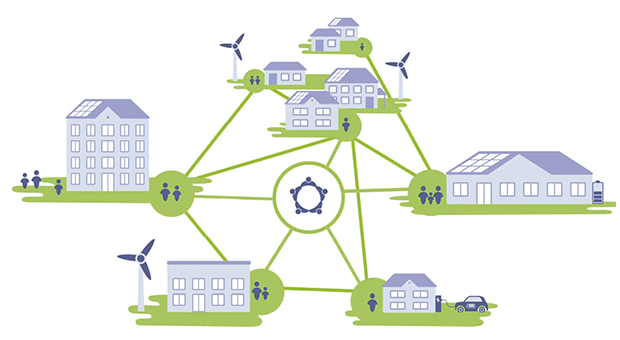 … con lo scopo fornire benefici ambientali, economici o sociali a livello di comunità ai propri membri e alle aree locali in cui opera, tramite il riconoscimento di corrispettivi economici statali per una durata di 20 anni sull’energia condivisa
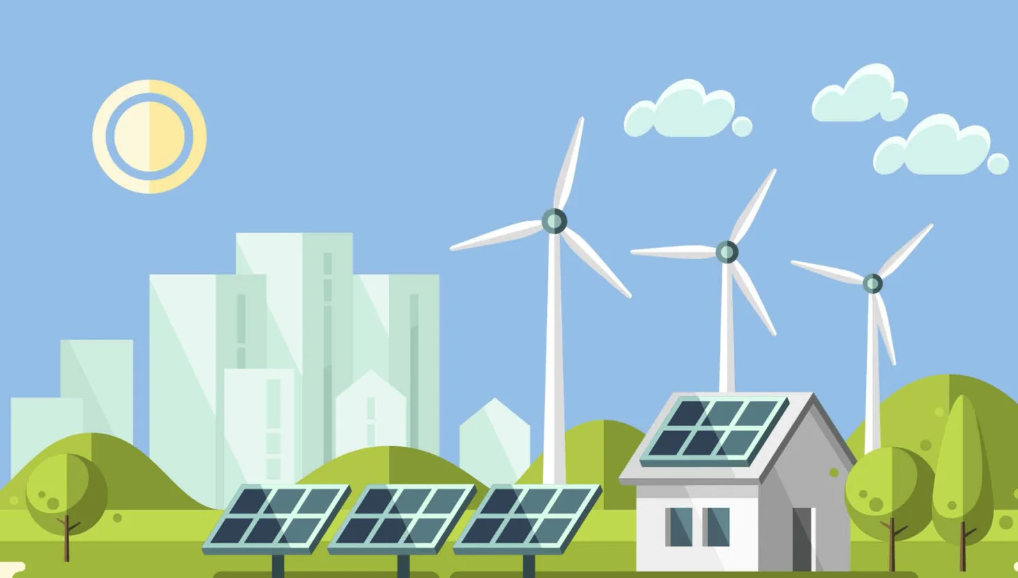 Comunità Energetica Rinnovabile: requisiti per la sua costituzione
Gli associati devono essere connessi alla Cabina primaria  AT/MT 
      presente sul territorio dove verrà realizzata la C.E.

Gli impianti di produzione facenti parte della CER devono avere una 
     taglia massima di 1 MW.

NON possono aderire alla Comunità Energetica le aziende 
     che operano come attività principale nel settore energetico.

NON possono aderire alla CER impianti già incentivati
Definizione di socio consumatore, produttore, produttore/consumatore
Le persone fisiche,le piccole medie imprese (PMI), enti territoriali o autorità locali possono entrare a far parte di una CER in qualità di:  socio consumatore, socio produttore,  socio produttore e consumatore
Socio consumatore: riceve una quota parte degli incentivi semplicemente mettendo a disposizione i propri consumi, inoltre non ha alcun tipo di onere.


Socio produttore: riceve una parte degli incentivi destinati alla CER.  


Socio produttore/consumatore (prosumer): beneficia di entrambi i vantaggi.
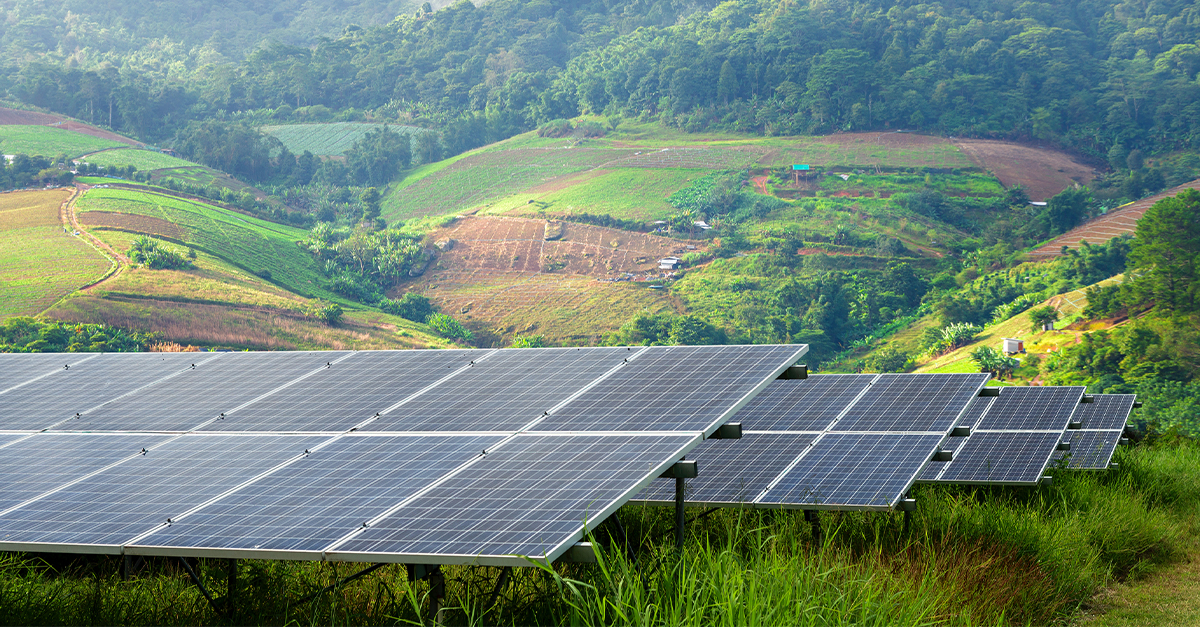 Comunità Energetica Rinnovabile: benefici
Benefici economici.
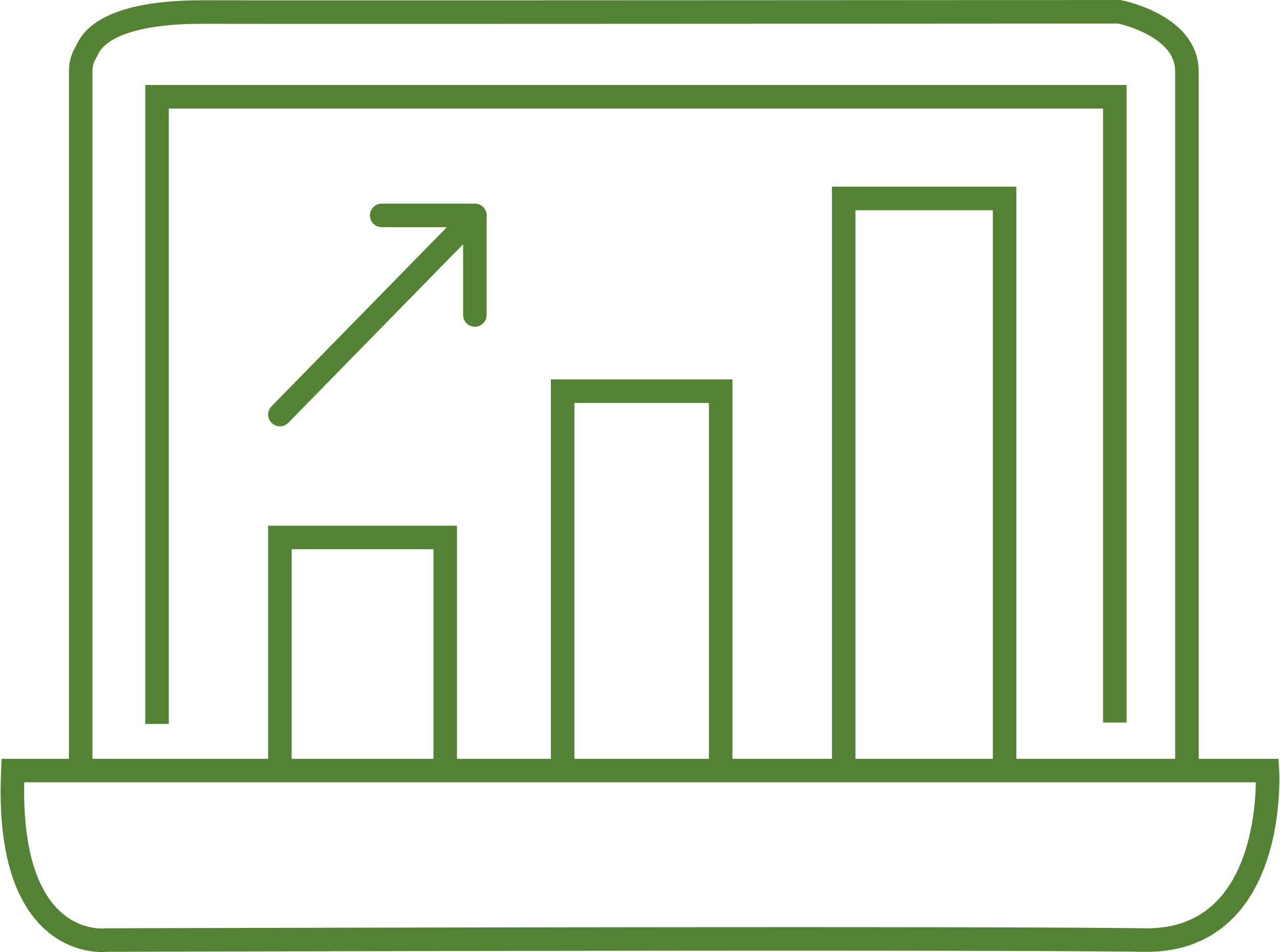 Benefici ambientali
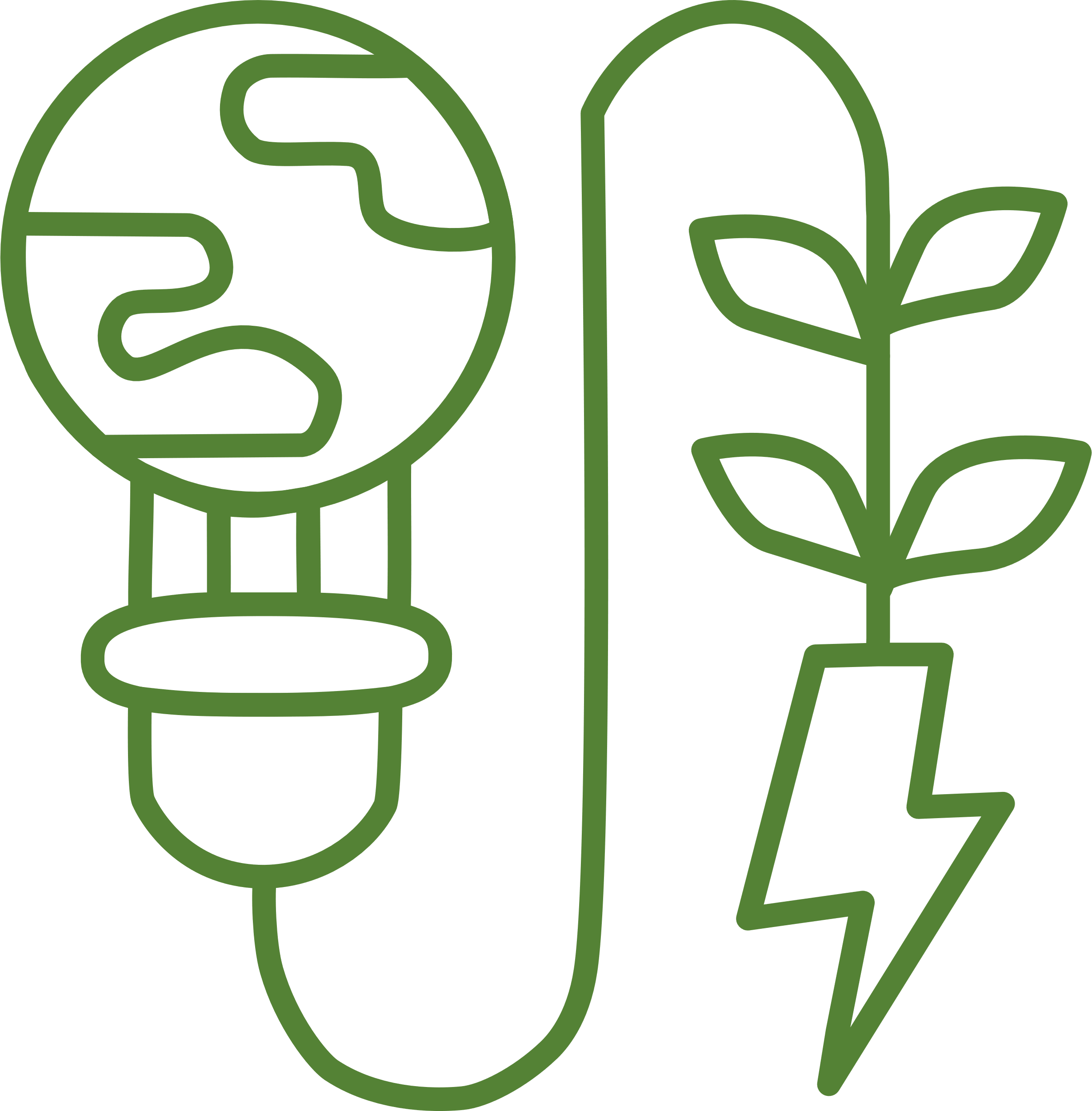 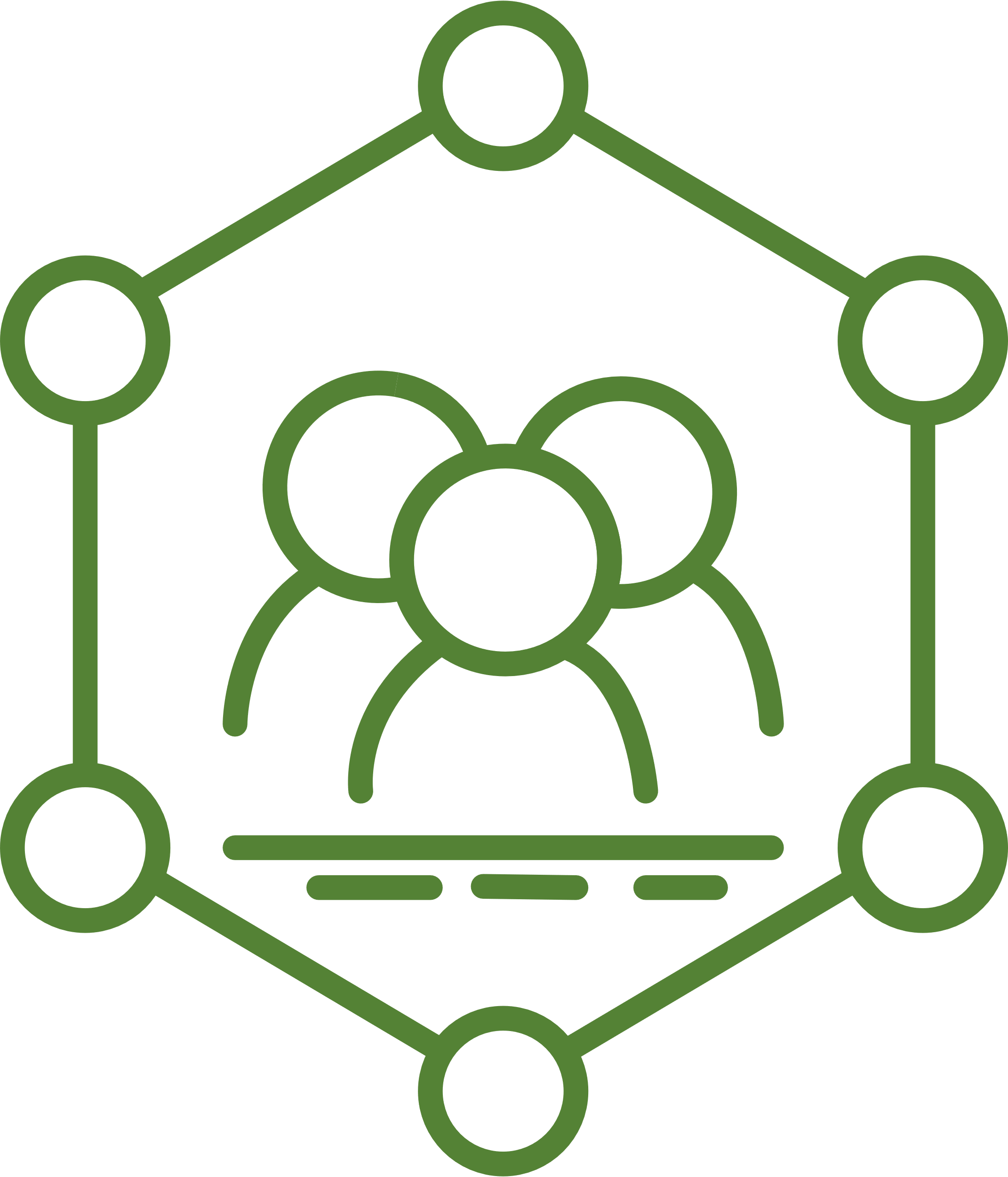 Benefici sociali e inclusività
Comunità Energetica Rinnovabile: benefici economici
9 €/MWh
60 €/MWh
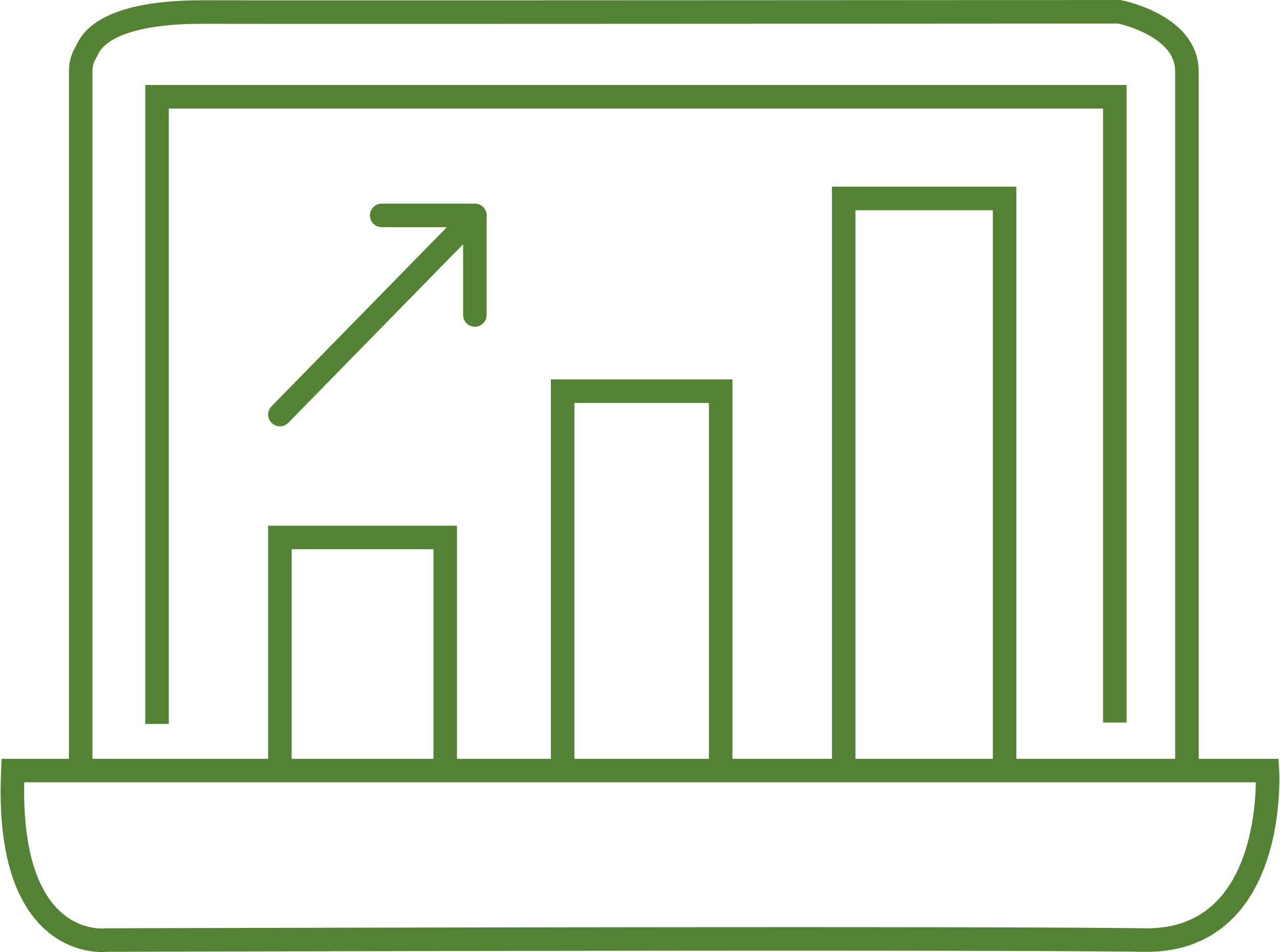 110 €/MWh
CONTRIBUTI ECONOMICI
INCENTIVO PER AUTOCONSUMO
RESTITUZIONE COMPONENTI VARIABILI
VENDITA ENERGIA IMMESSA IN RETE
1
2
3
Incentivazione incentivo per l‘energia condivisa e autoconsumata istantaneamente
Costi di trasporto e di distribuzione
Vendita dell’energia immessa in rete ad un trader o ritiro dell’energia immessa in rete da parte del GSE
…. i benefici vengono ripartiti tra i membri in modo proporzionale all’energia prodotta (per i soci produttori) e all’energia condivisa (per i soci consumatori).
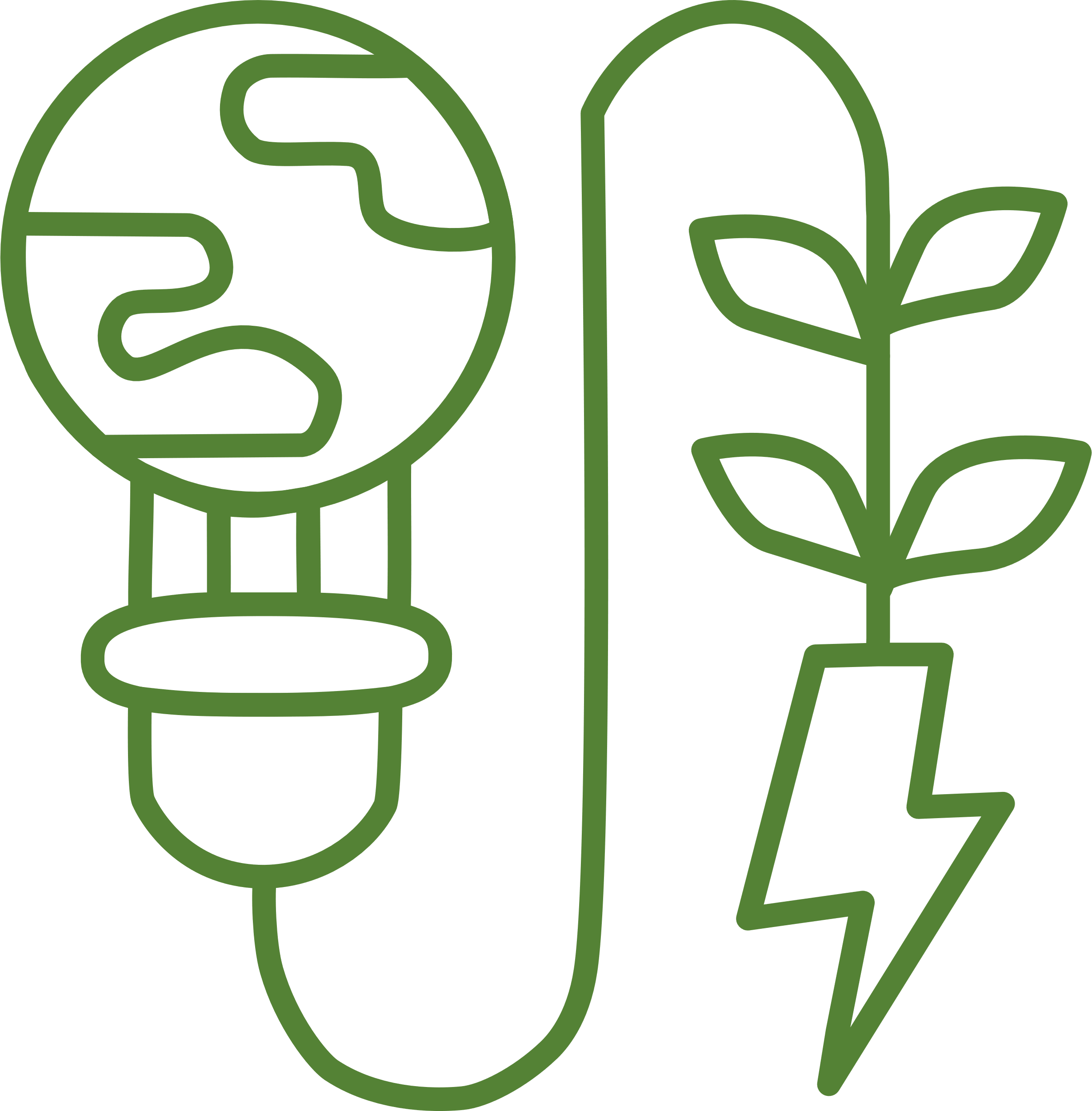 Comunità Energetica Rinnovabile: benefici ambientali
Energia prodotta è a Km 0

 Limitazione delle emissioni di CO2

 Riduzione delle perdite di rete

 Maggiore e migliore sfruttamento dell’energia
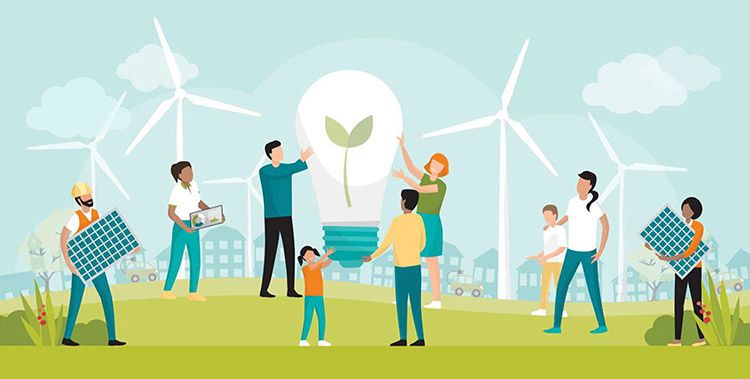 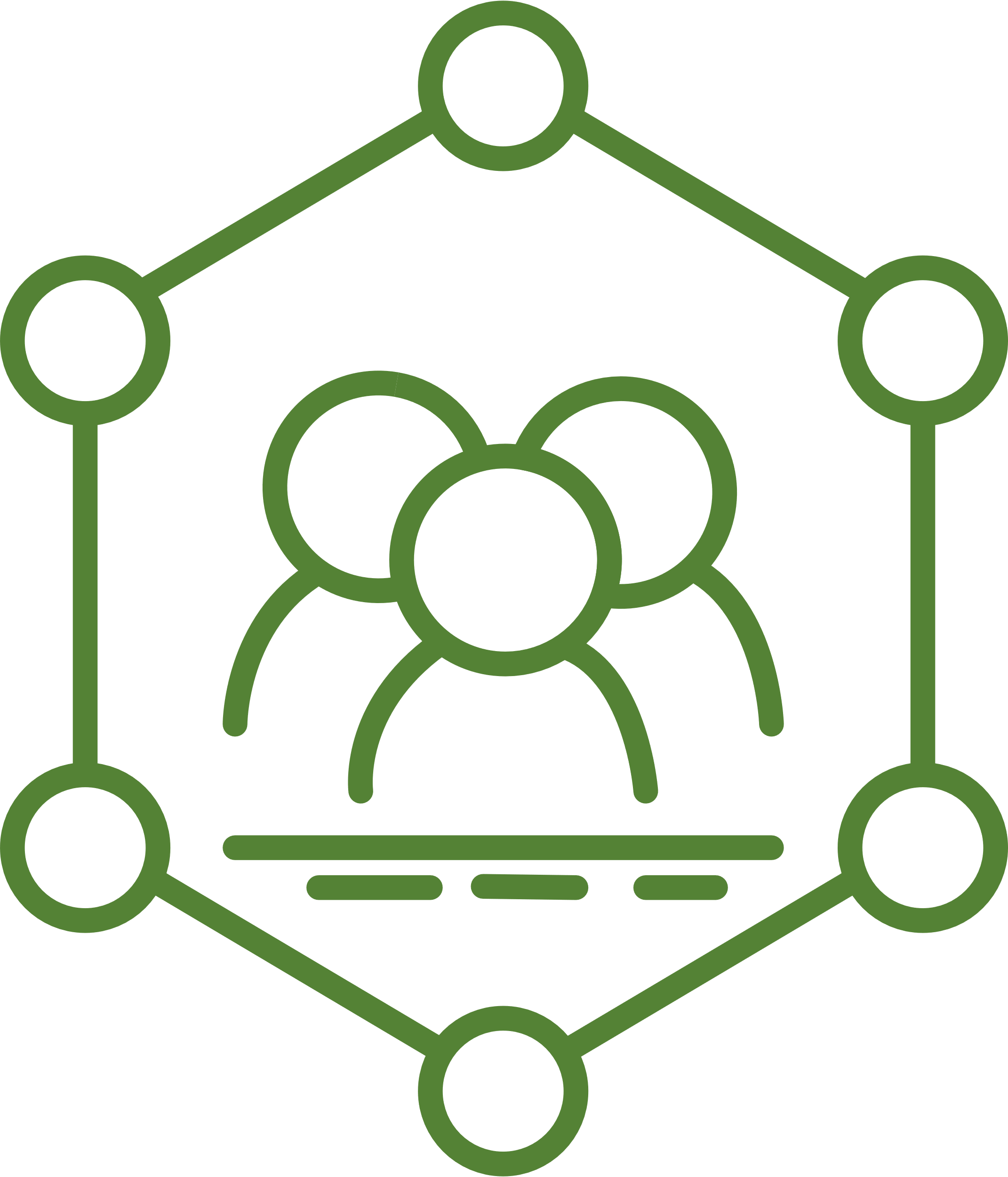 Comunità Energetica Rinnovabile: benefici sociali e inclusività
Le Comunità Energetiche sono, nelle aspettative Europee, anche un importante strumento di mitigazione  
     della povertà energetica:

Tutti i cittadini, tra cui quelli più deboli e con basse entrate, potranno beneficiare della partecipazione ad una comunità energetica; che possono prevedere per i propri soci  forme di solidarietà energetica, fornendo un accesso a «buon mercato» alle rinnovabili e delle strategie per risparmiare energia.
 
Alcuni principi fondamentali per la creazione di una Comunità Energetica rappresentano di per sé pratiche di mitigazione della povertà energetica in quanto:

implicano sia l’installazione di sistemi condivisi di monitoraggio dei consumi energetici individuali e di protocolli per una loro ottimizzazione/riduzione

coinvolgono i consumatori, rendendoli consapevoli dei propri comportamenti e anche della fattibilità di azioni di efficientamento.
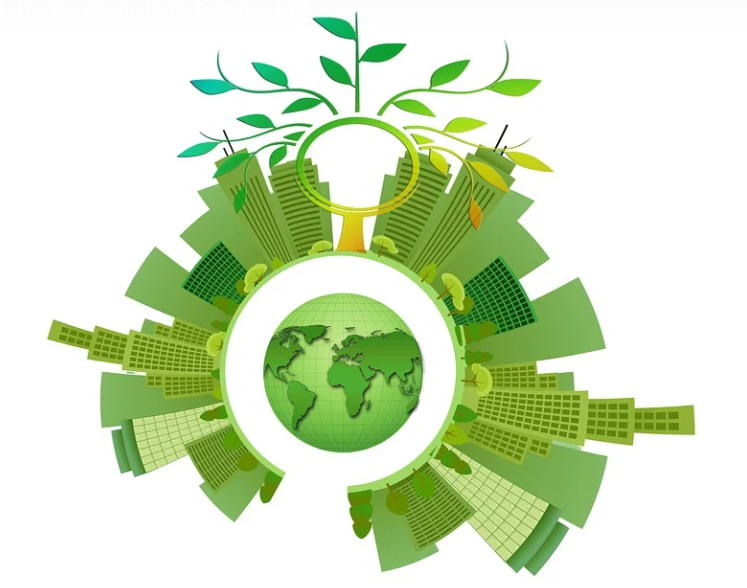 SHARE ECONOMY
Modello economico basato sulla condivisione di beni e servizi.
La condivisione è una delle strategie alla base dell’economia circolare , un’economia a favore dell’ambiente, che permette di superare l’attuale sistema che produce sprechi e rifiuti
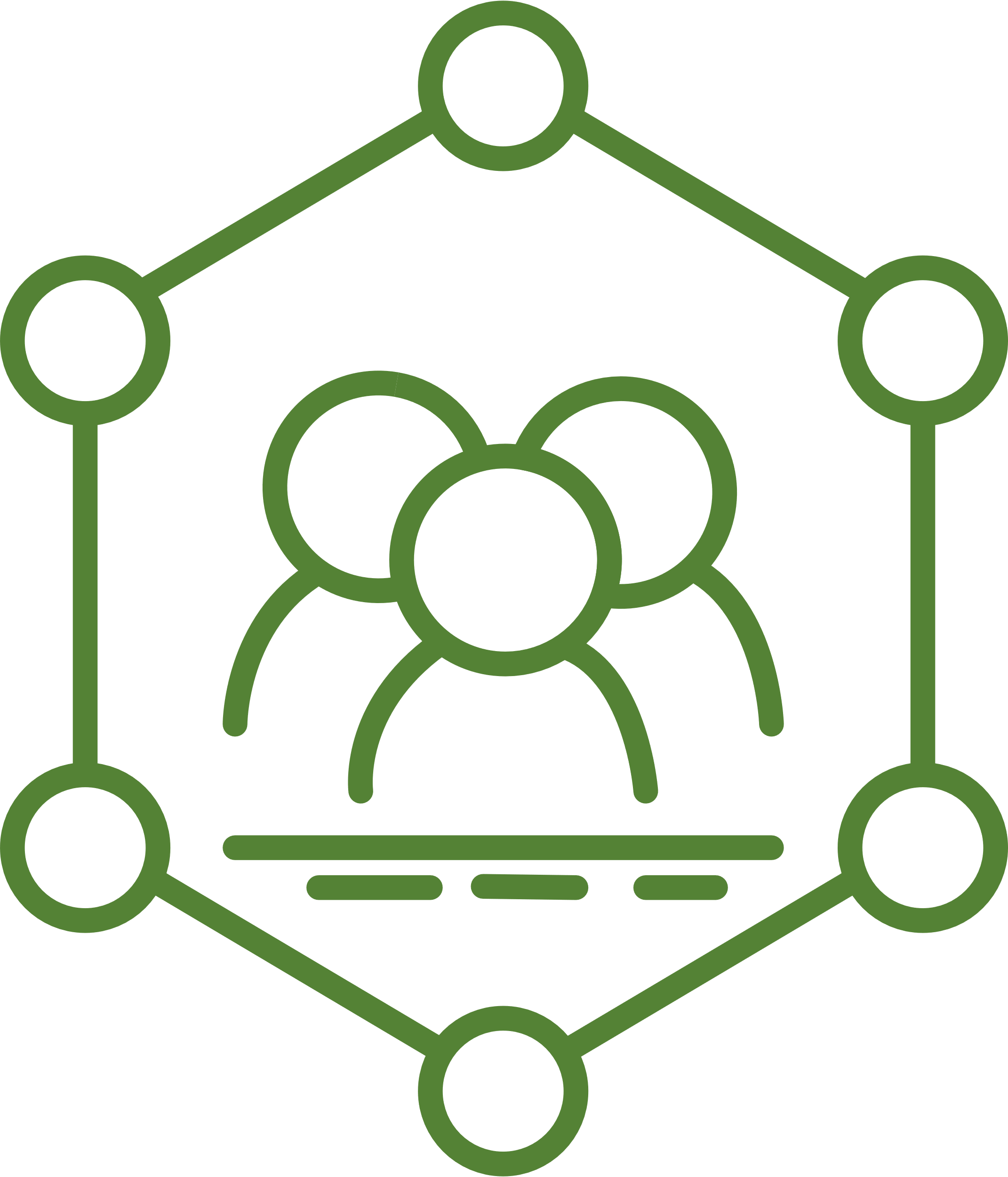 Comunità Energetica Rinnovabile…..il consumer
Il cittadino, non dotato di impianti di energia rinnovabile e che manifesta l’intenzione di   
   aderire alla CER:

Quanto spenderà per poter entrare in una CER?Nessun costo , se possiedo un contatore di ultima generazione.

Potrà partecipare a più CER?Si, con POD diversi

Dovrà cambiare fornitore di energia elettrica?No, ogni membro della CER continuerà a pagare la bolletta al proprio fornitore, ma riceverà periodicamente dalla comunità un importo esentasse per l’energia consumata.

 I membri della CER sono obbligati a farne parte per 20 anni?No, i membri sono liberi di accedere o uscire liberamente dalla comunità
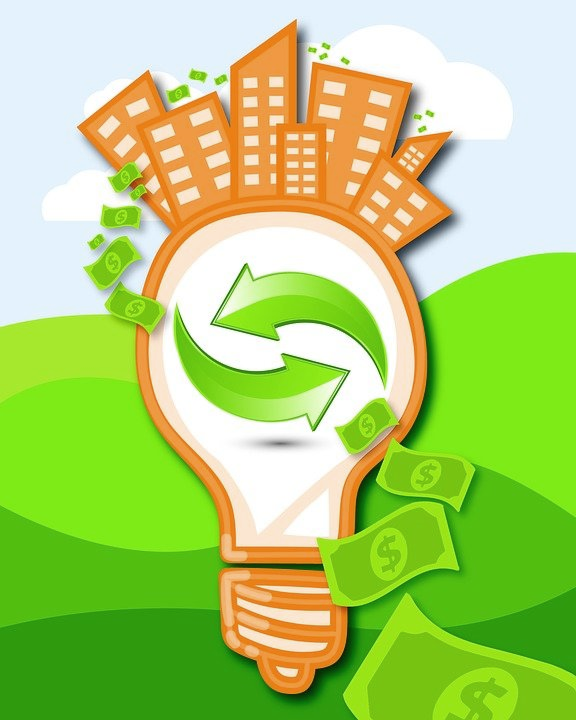 RISPARMIO SUL COSTO DELLA COMPONENTE ENERGIA PER UNA FAMIGLIA CON CONSUMO DI 4000 KW/ANNUI…15%-20%
ASSOCIAZIONE ENERGIA E COMUNITà
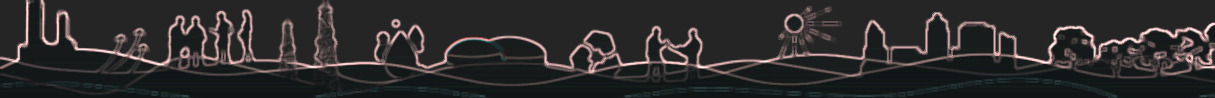 Comunità Energetiche Rinnovabili
                         
                     FAQ
erika.magrini@energiaecomunita.it
FAQ
- Cos’è una comunità energetica?
Sono previsti due tipi di Comunità energetica: 
la Comunità di Energia Rinnovabile CER 
la Comunità Energetica dei Cittadini CEC 
Nella CER i membri possono essere produttori, consumatori o “prosumer” (produttori e consumatori allo stesso tempo): i membri si scambiano l’energia prodotta.
La CEC è una comunità è costituita soltanto da consumatori con l’obiettivo dell’acquisto condiviso, un gruppo solidale di acquisto per ottenere prezzi più bassi dell’energia.
 
- Quali sono gli obiettivi di una CER?
Gli obiettivi principali della normativa europea RED2, recepita con D.lgs. 199/2021 dall’Italia sono:
aumentare la produzione di energia da fonti rinnovabili riducendo l’inquinamento e la dipendenza dall’estero;
contrastare la povertà energetica consentendo a tutte le famiglie l’accesso all’energia.
 
- Chi può far parte di una CER?
Possono partecipare alla CER le famiglie, le aziende, gli enti pubblici, gli enti territoriali, le associazioni, purché produttori e consumatori siano connessi alla stessa cabina primaria e ogni impianto non superi la potenza di 1MW di picco.
 
- Quali sono gli incentivi di una CER?
Il GSE riconosce alla CER tre vantaggi economici:
incentivo per l‘energia condivisa e autoconsumata istantaneamente (€110/MWh)
ricavo sull’energia immessa in rete o vendita (€60/MWh)
restituzione per la riduzione degli oneri di sistema (€9/MWh)
Gli incentivi sono riconosciuti alla CER che provvede alla distribuzione tra i membri.
 
-.
FAQ
Come si costituisce una CER?
La CER può essere costituita con qualsiasi forma giuridica. 
Si privilegia l’associazione non riconosciuta, ma con personalità giuridica e codice fiscale, per consentire l’accesso e il recesso ai membri nella forma più semplice e veloce possibile. La CER nasce con un atto costitutivo e uno statuto, approva in seguito un regolamento interno e si dota dei propri organi di gestione. Si riunisce almeno una volta l’anno in occasione dell’approvazione dei bilanci preventivi e consuntivi 


- Uno stesso consumatore o produttore può partecipare a più CER?Si, con POD diversi
 
- Impianti già esistenti possono entrare in una CER?Tutti gli impianti già esistenti alla data di entrata in vigore del D.Lgs. 199/2021, purché in misura non superiore al 30% della potenza complessiva che fa capo alla comunità.
  

- Come si gestisce una CER?
La CER si gestisce come se fosse un condominio. 
Non esercita attività economica, se non in parte marginale. 
La CER rappresenta presso il GSE i propri membri, a cui distribuisce, secondo regolamento, gli incentivi ricevuti.
Statuto e regolamento devono essere molto chiari, trasparenti e personalizzati rispetto alla composizione della CER.
FAQ
-Quali sono i vantaggi per le famiglie?
Le famiglie possono far parte della CER sia come “prosumer”, sia come semplici consumatori. I vantaggi sono la riduzione dei costi dell’energia consumata ed un ristoro per l’energia prodotta e consumata istantaneamente dagli altri membri. 
 
- Quali sono i vantaggi per le aziende?
Le aziende possono beneficiare della riduzione dei costi dell’energia prodotta dalla CER e contribuire all’autoconsumo della CER, dato che solitamente usano l’energia nel momento in cui viene prodotta, in particolare se gli impianti CER sono fotovoltaici.
Se realizzano impianti beneficiano degli incentivi che riducono i tempi di ammortamento degli investimenti. Se si avvalgono di investitori esterni, mettendo a disposizione della CER i propri spazi, contribuiscono alla produzione di energia a vantaggio di tutta la CER senza consumo di suolo e incassando una rendita annuale dall’affitto del lastrico solare.
 
- Qual è il ruolo del Comune nella promozione delle CER?
L’ente pubblico che promuove una CER garantisce che gli scopi previsti dalla normativa vengano rispettati, in particolare quello della riduzione della povertà energetica, consentendo alle famiglie in difficoltà di beneficiare anch’esse degli incentivi.
Il comune garantisce inoltre una gestione corretta e trasparente della CER, costituisce un elemento di fiducia indispensabile per coloro che intendono aderire della comunità, promuove un corretto equilibrio tra energia prodotta e consumata, risparmia sulla spesa pubblica destinata all’energia consentendo anche un risparmio fiscale ai cittadini e alle aziende.
 
- Qual è il vantaggio per l’ambiente?
Per raggiungere gli obiettivi dell’agenda 2030 dell’Unione Europea, ogni territorio deve divenire sempre più autonomo nella produzione dell’energia che serve al proprio consumo, attraverso l’aumento della produzione da fonti rinnovabili: fotovoltaico, eolico, idrico, geotermico. In questo modo si riuscirà a ridurre l’inquinamento, l’aumento delle temperature, a sviluppare una maggiore responsabilità nel consumo energetico dei singoli e delle comunità
ASSOCIAZIONE ENERGIA E COMUNITà
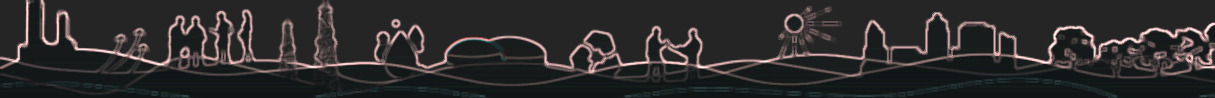 Comunità Energetiche Rinnovabili
                        
Grazie per l’attenzione
erika.magrini@energiaecomunita.it